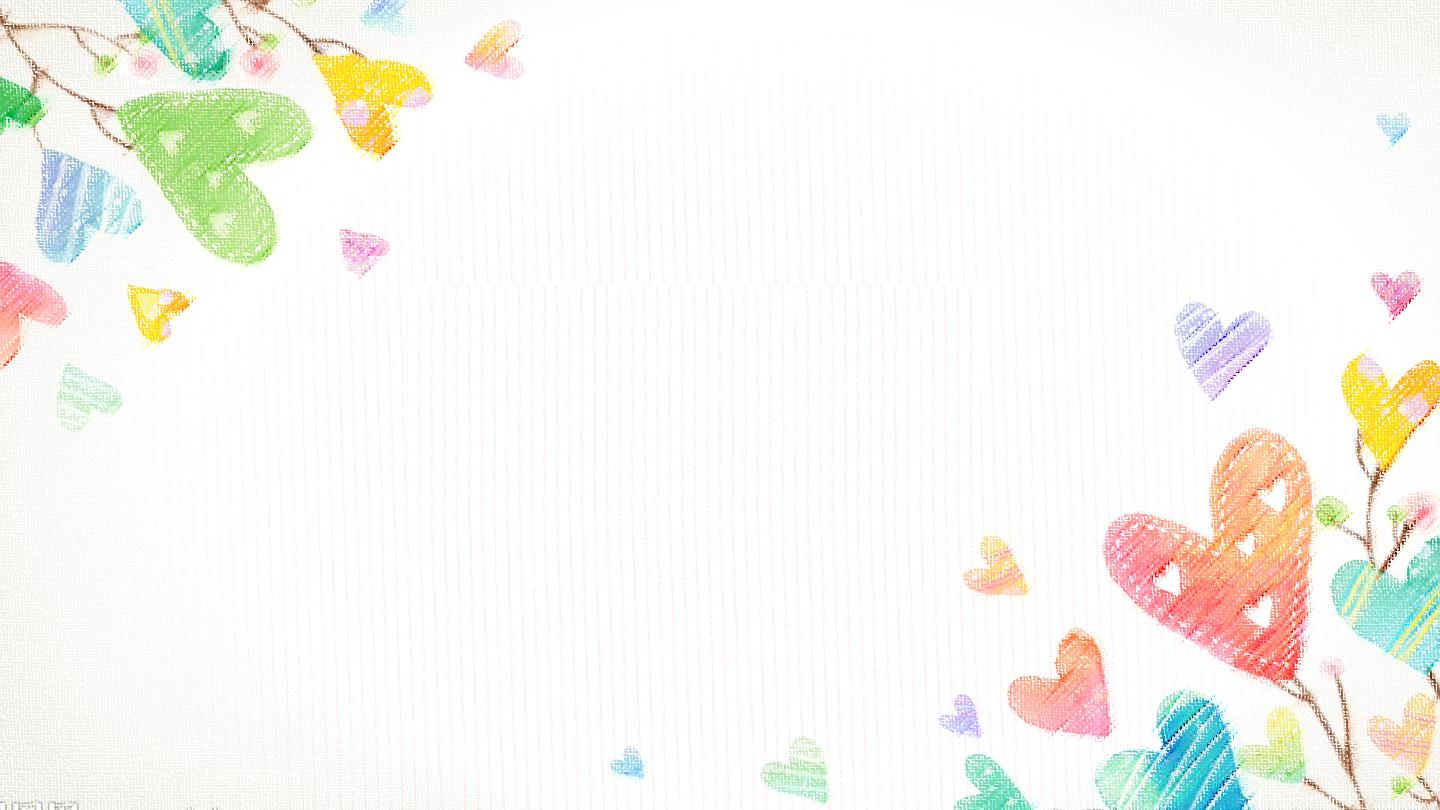 Moân: Toaùn
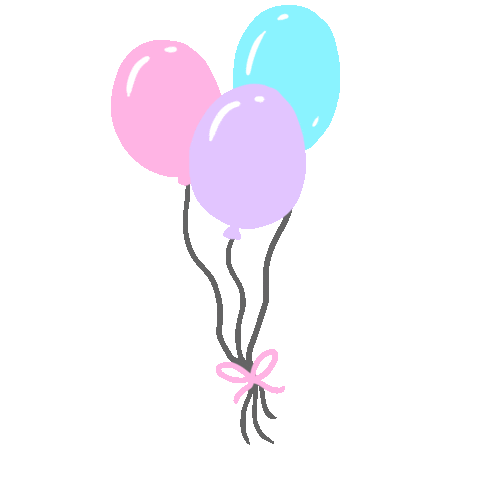 EM LAØM ÑÖÔÏC NHÖÕNG GÌ?
(Tieát 3)
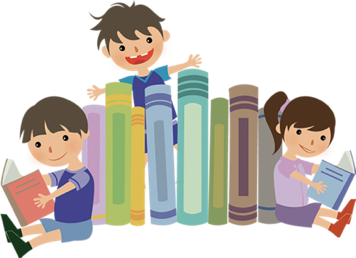 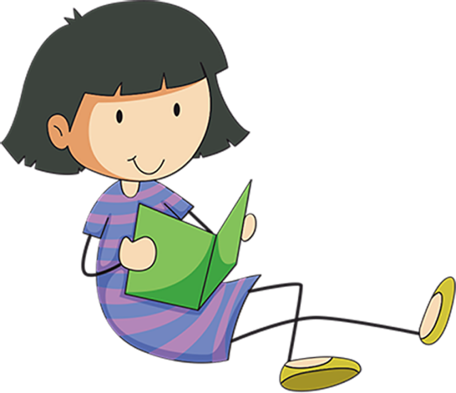 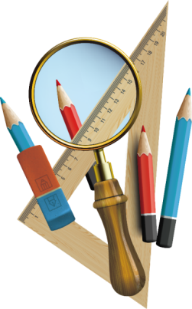 [Speaker Notes: Chào mừng tất cả các em hs lớp 1. Cô tên là Nguyễn Thị Phương gv trường THLTT. Ngày hôm nay cô rất vui khi được đồng hành cùng với các em trong môn học Toán.]
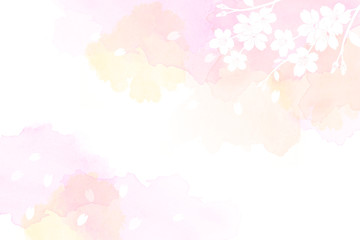 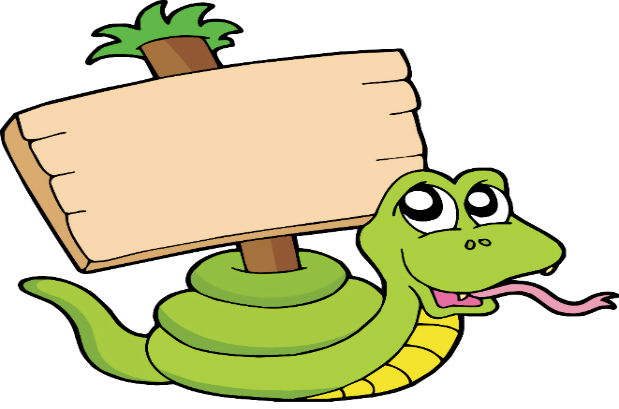 Baøi: 5
Troø chôi
3 + 7
3 + 6
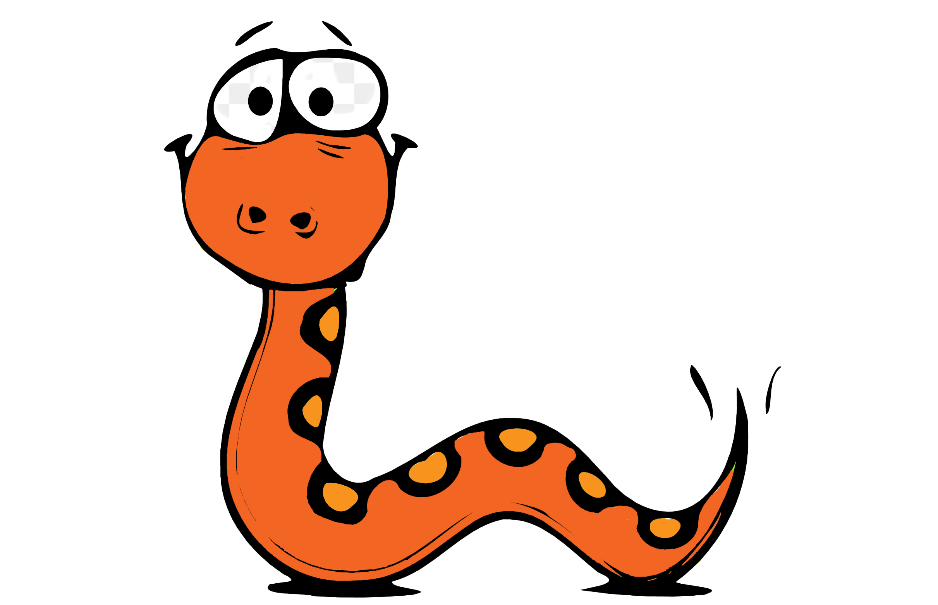 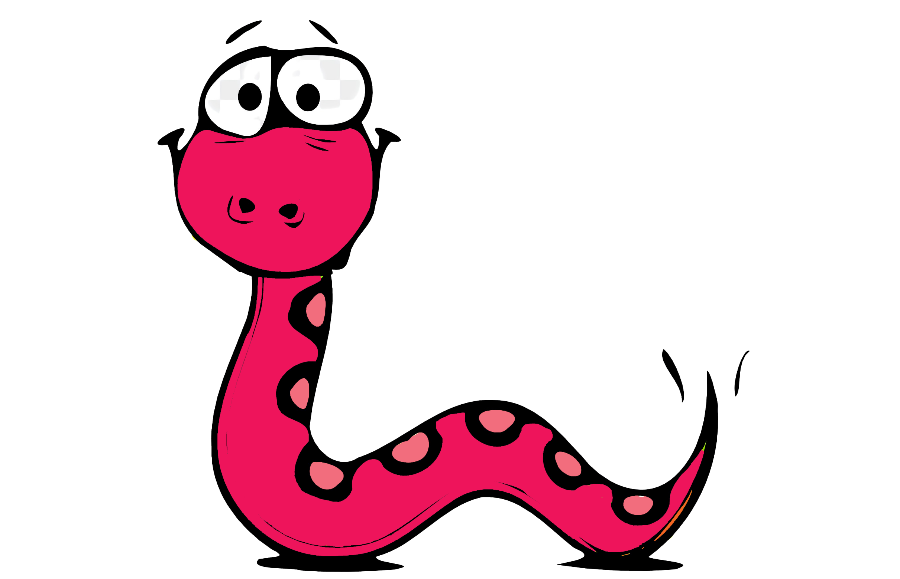 10 - 3
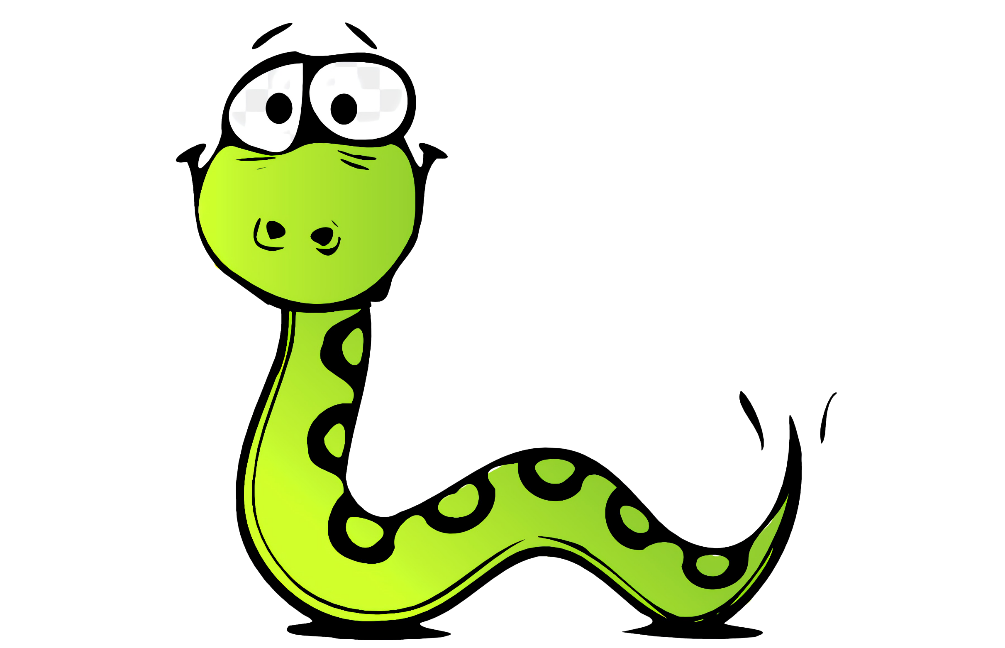 2 + 5
=
10 - 3
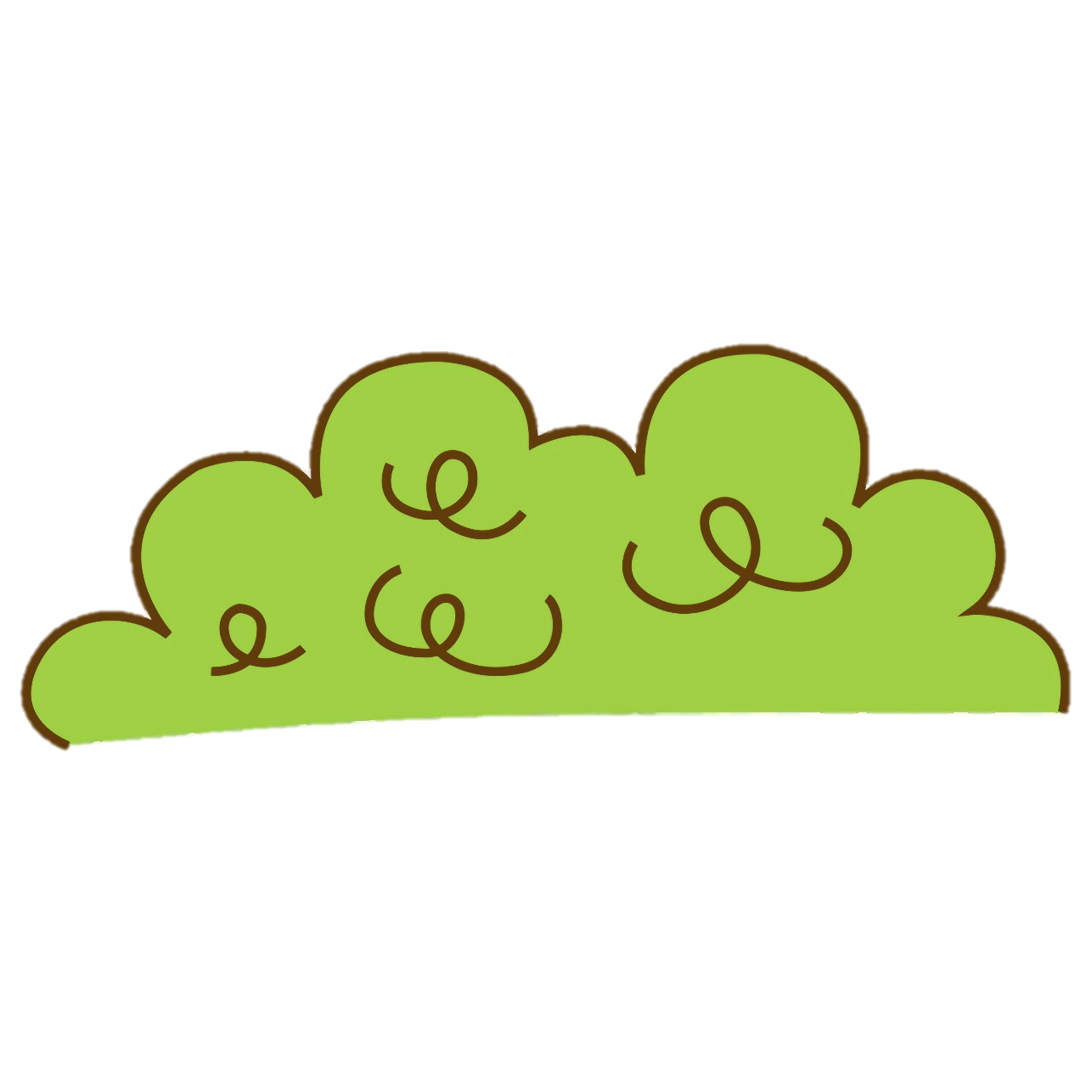 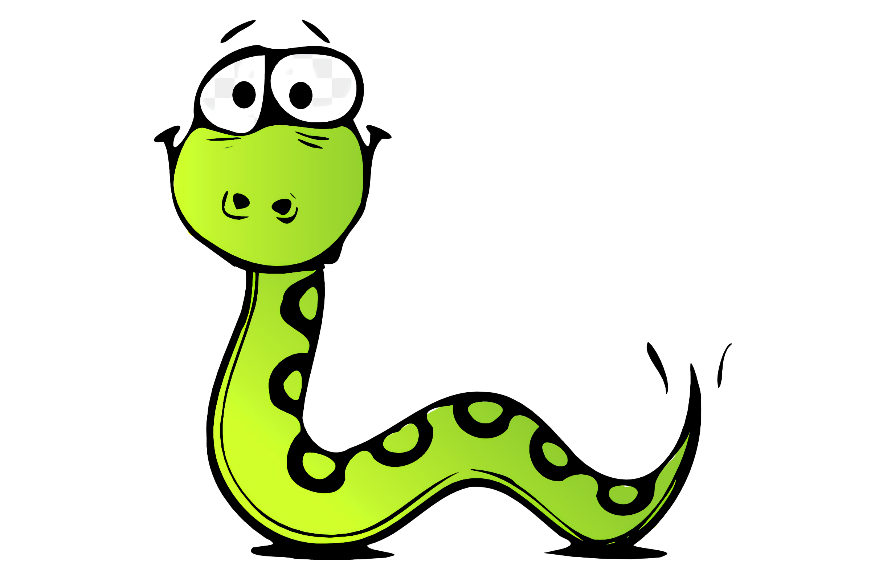 2 + 5
7
7
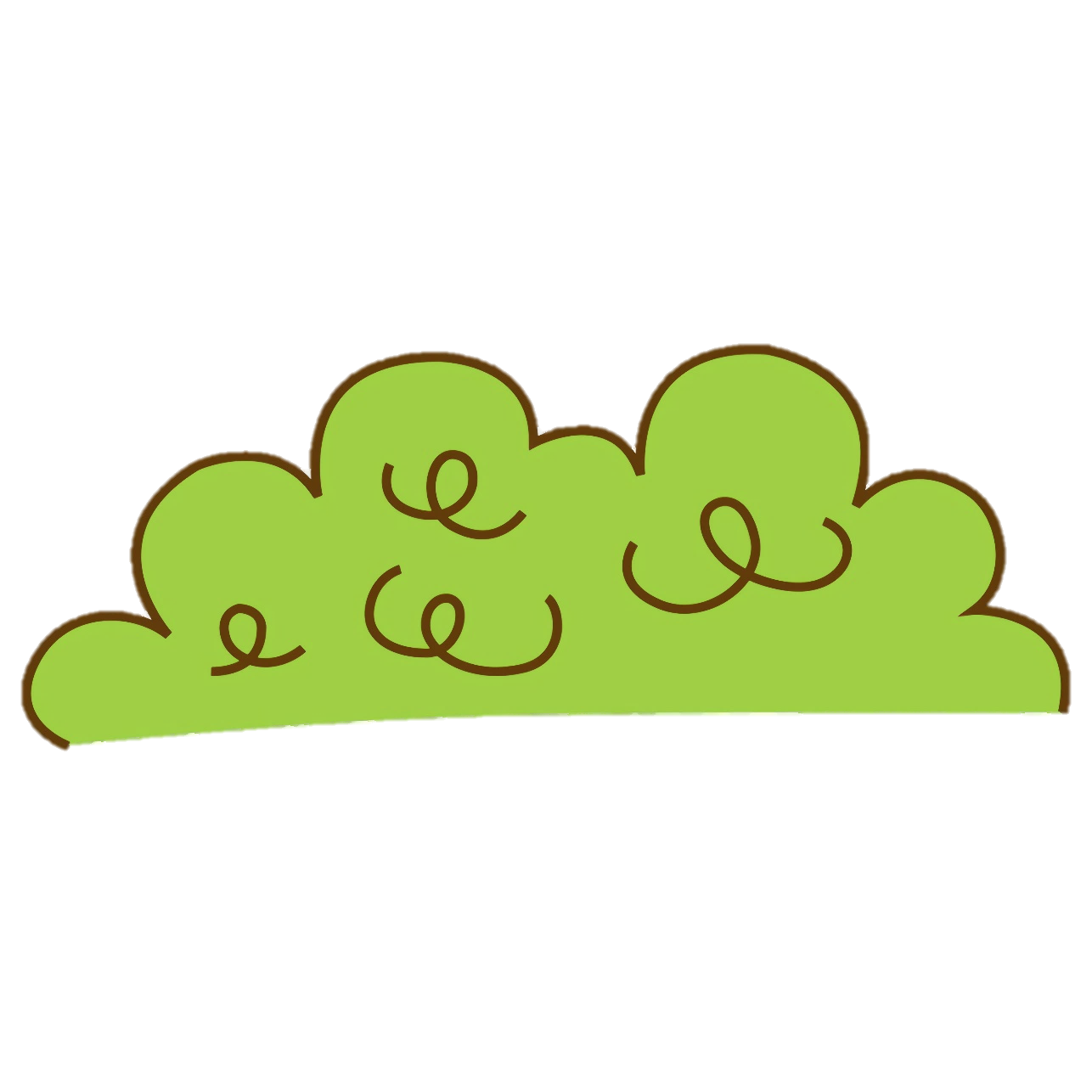 10
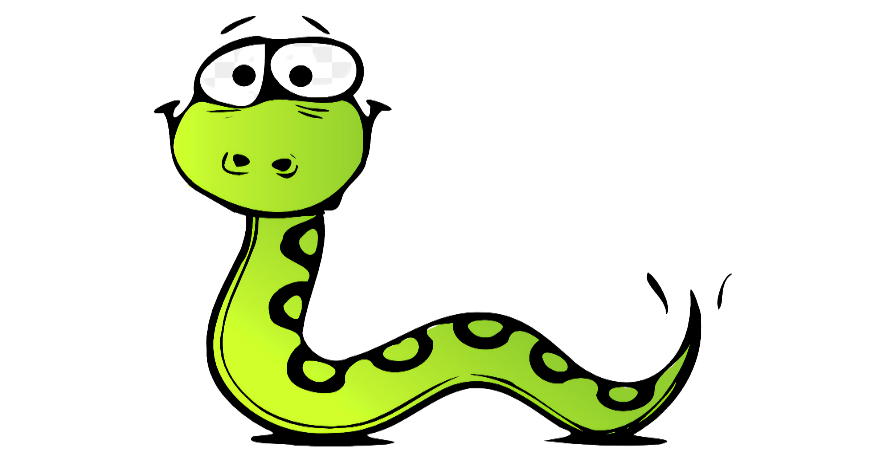 2 + 8
10
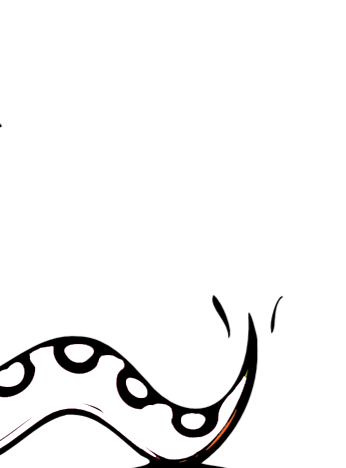 9
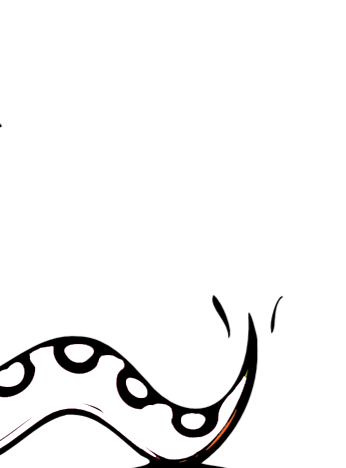 10 - 1
9
7
7
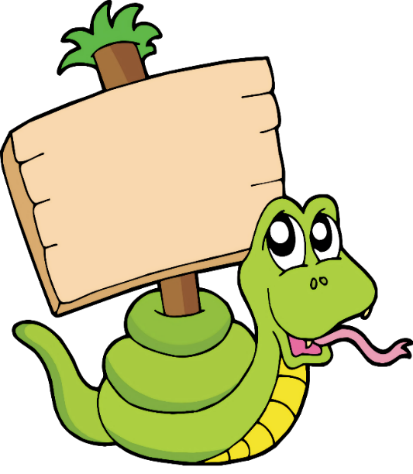 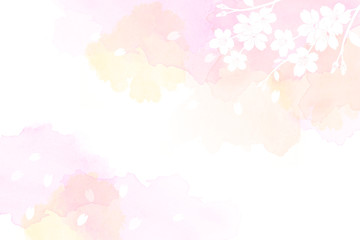 Baøi: 5
Troø chôi
2 + 8
3 + 7
=
3 + 7
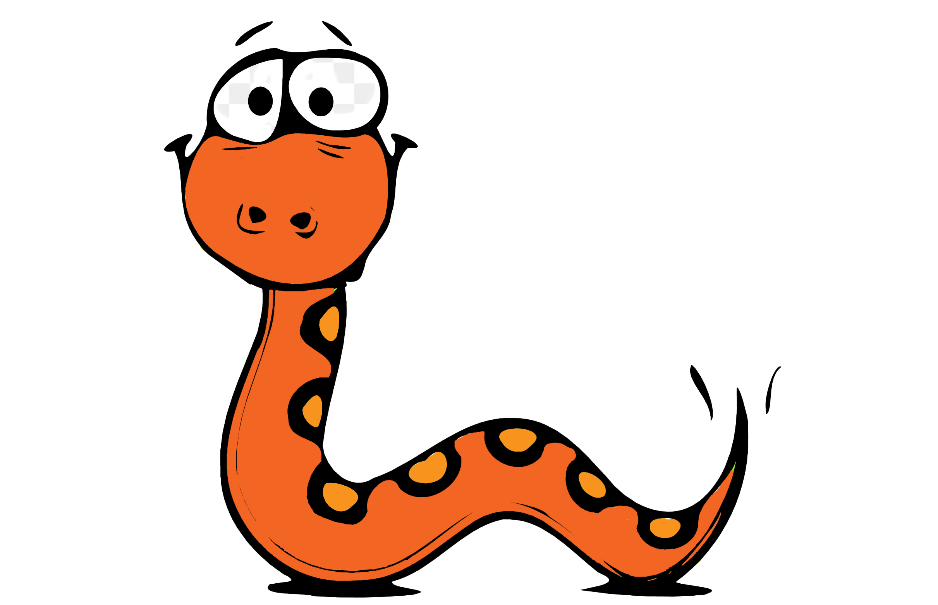 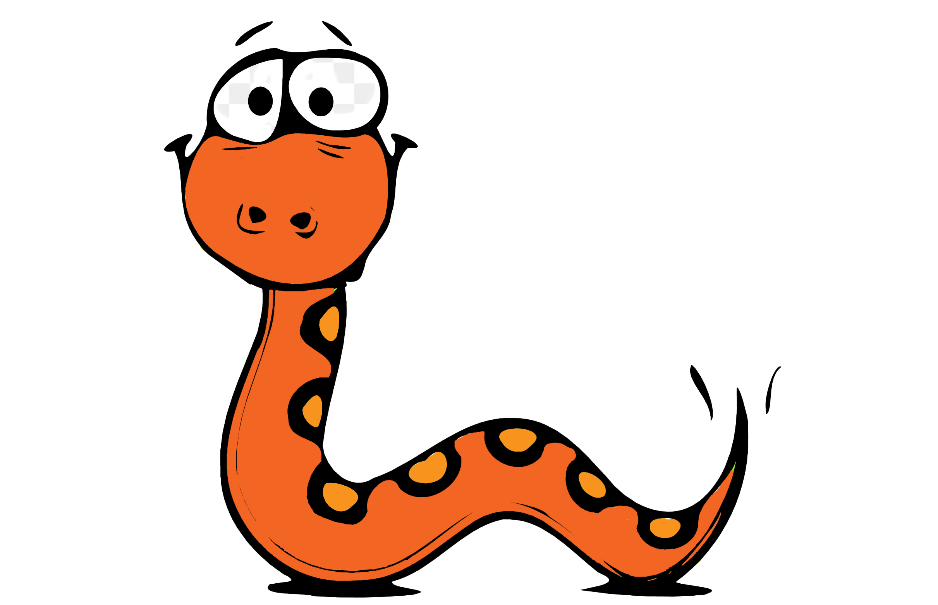 3 + 6
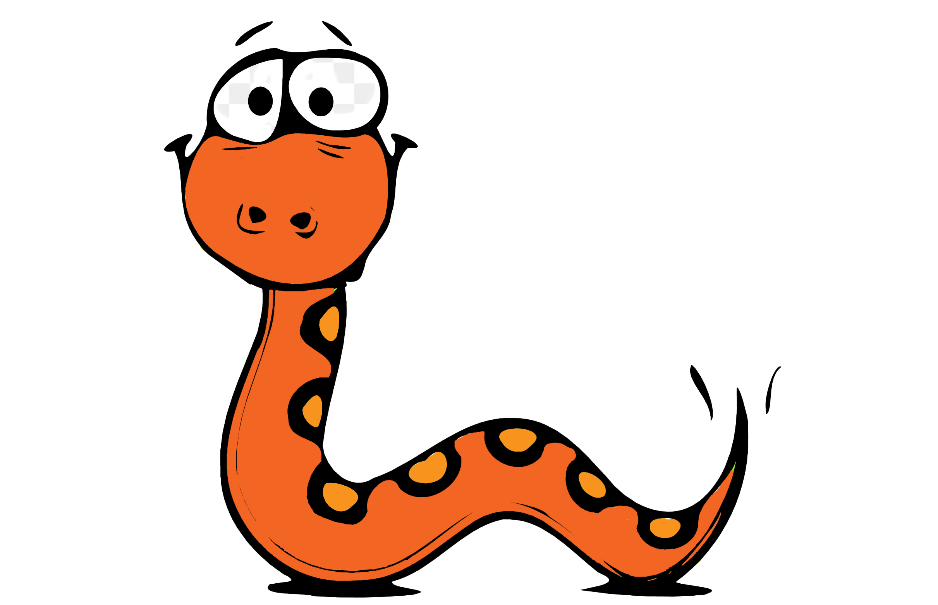 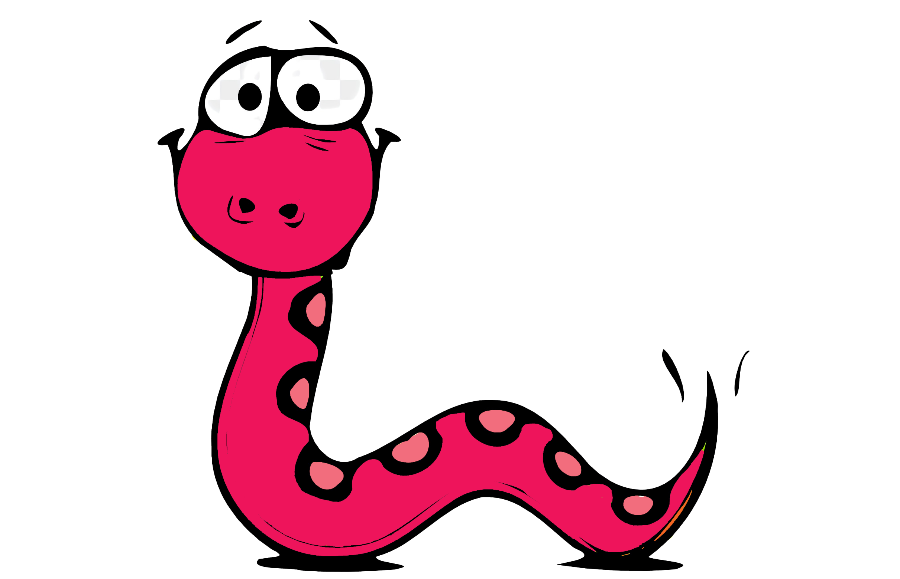 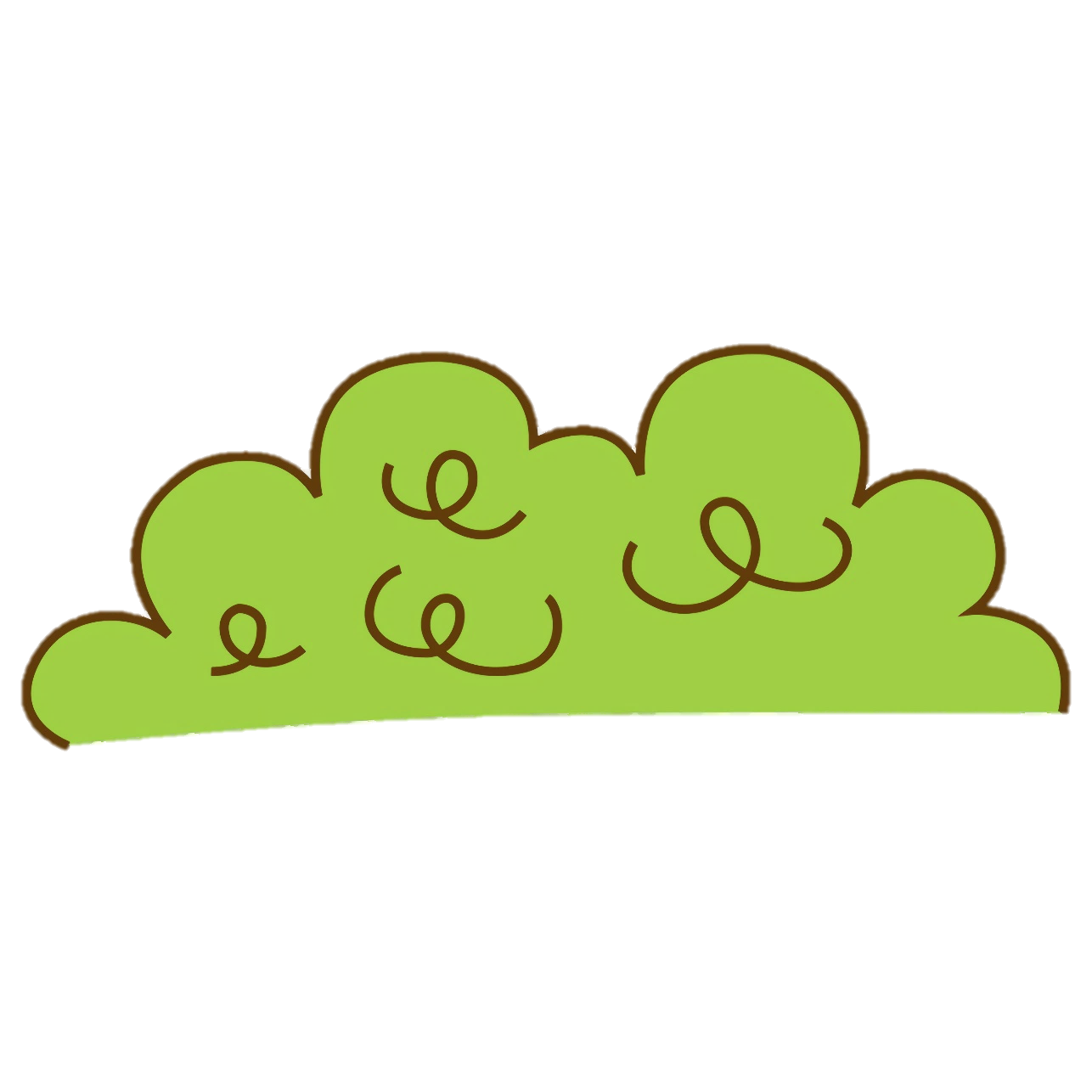 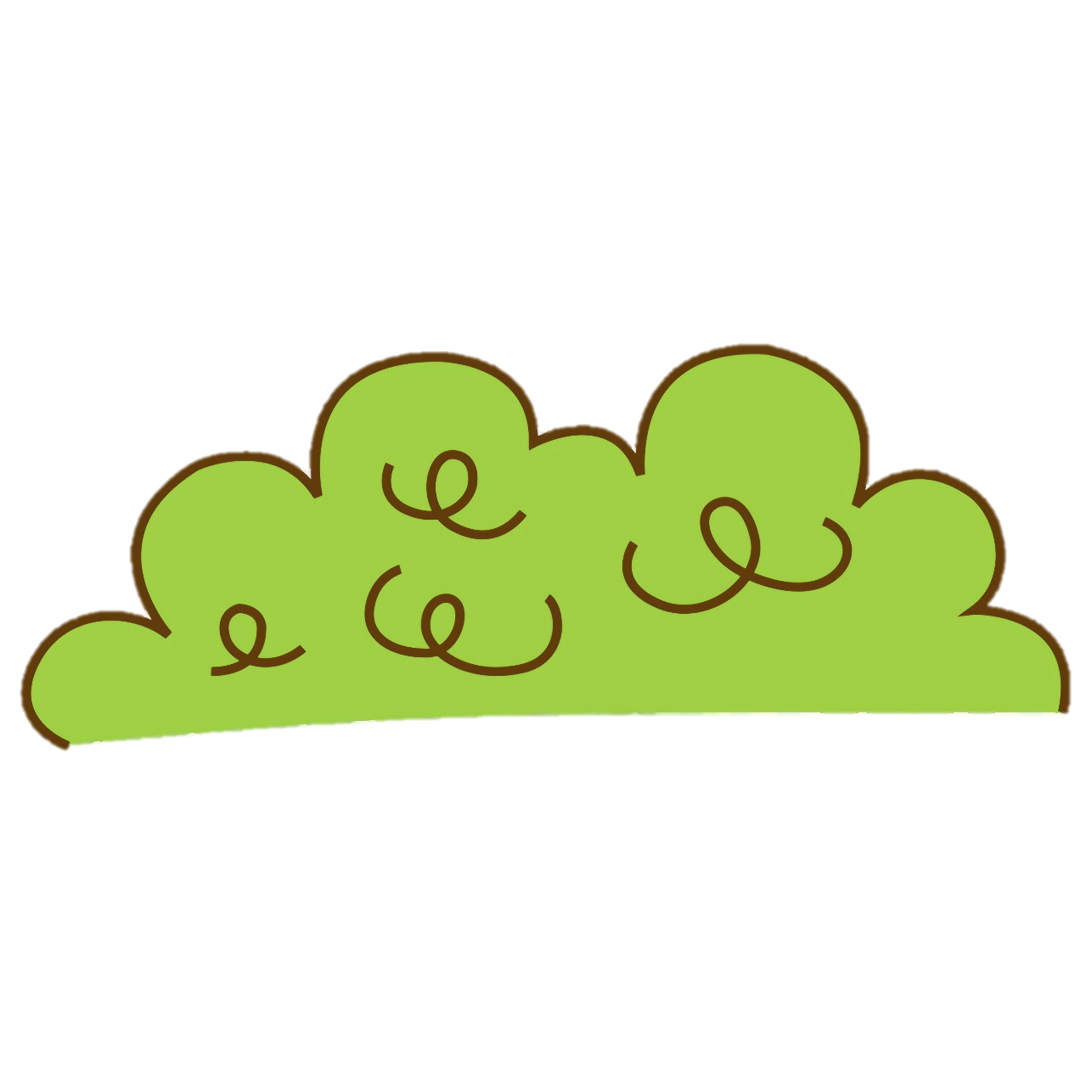 10
10
2 + 8
3 + 6
=
10 - 1
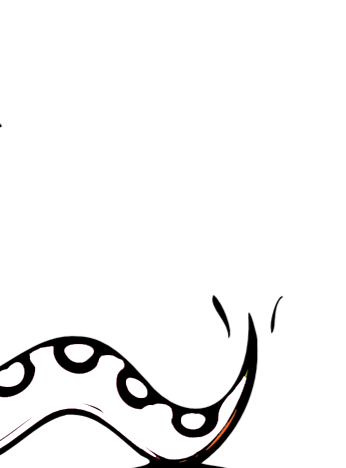 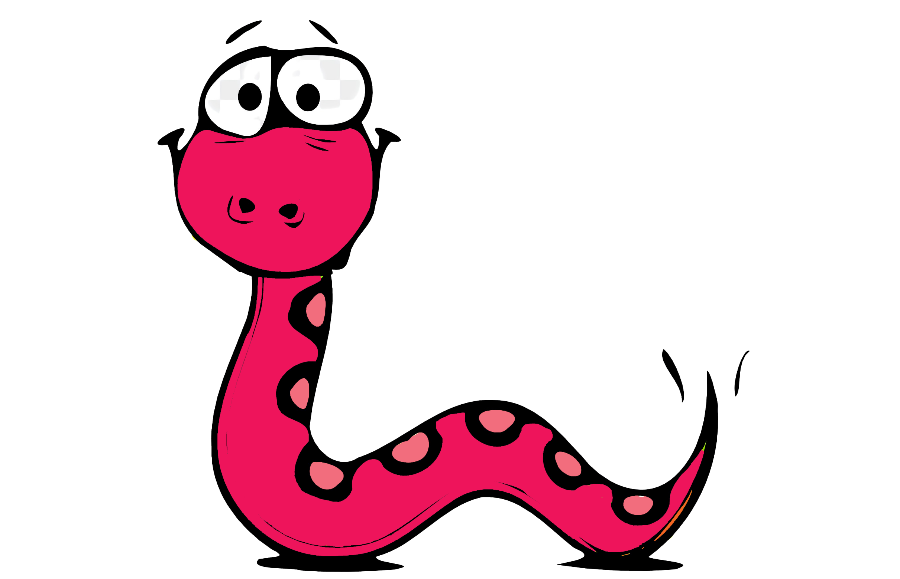 10
10
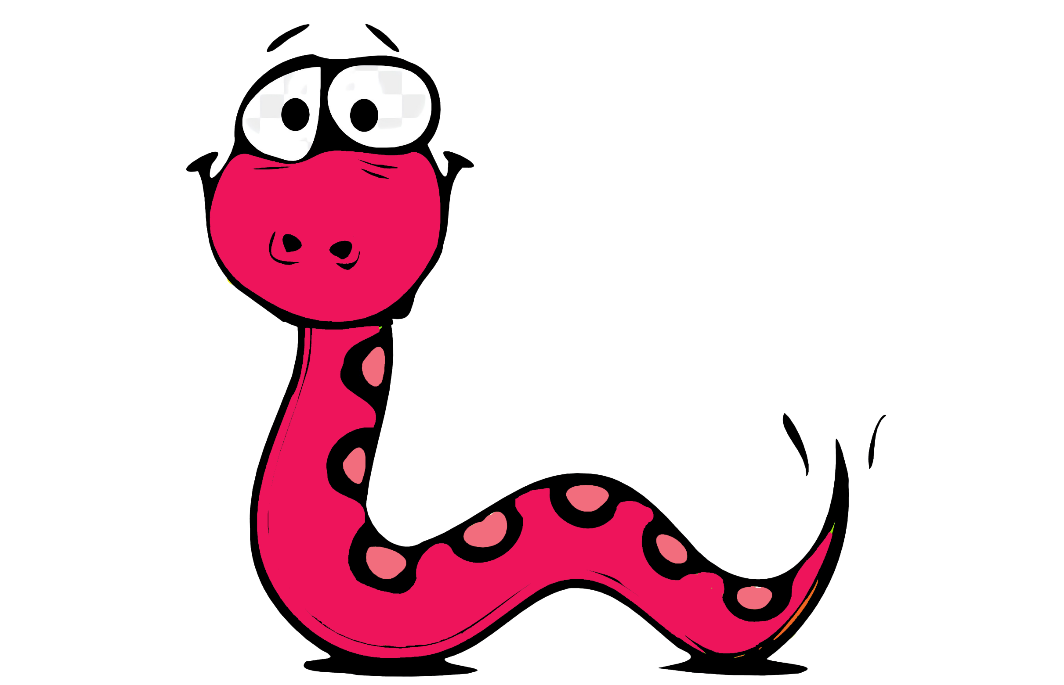 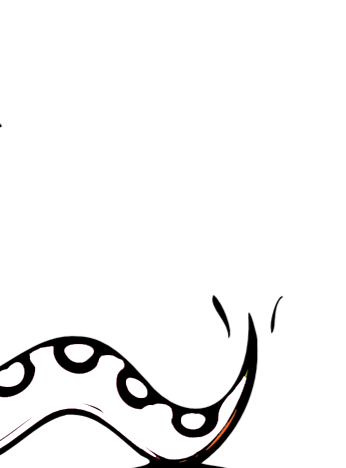 9
9
9
10 - 1
9
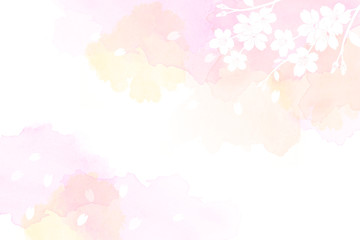 10 – 2 + 0
2 + 3 + 5
7 – 2 + 4
Baøi : 6
2
3
10
–
+
2
10
2
7
=
9
–
8
=
=
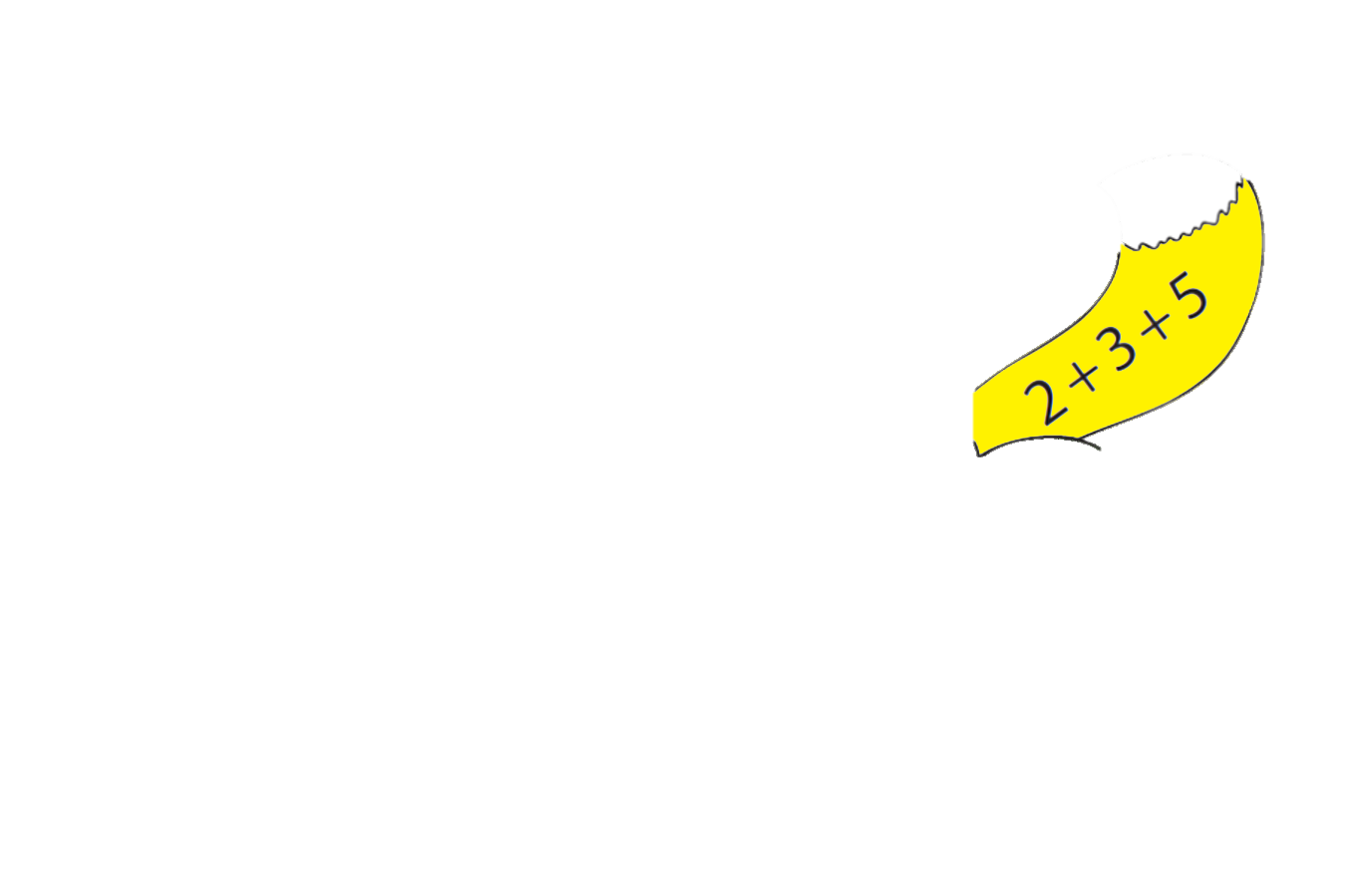 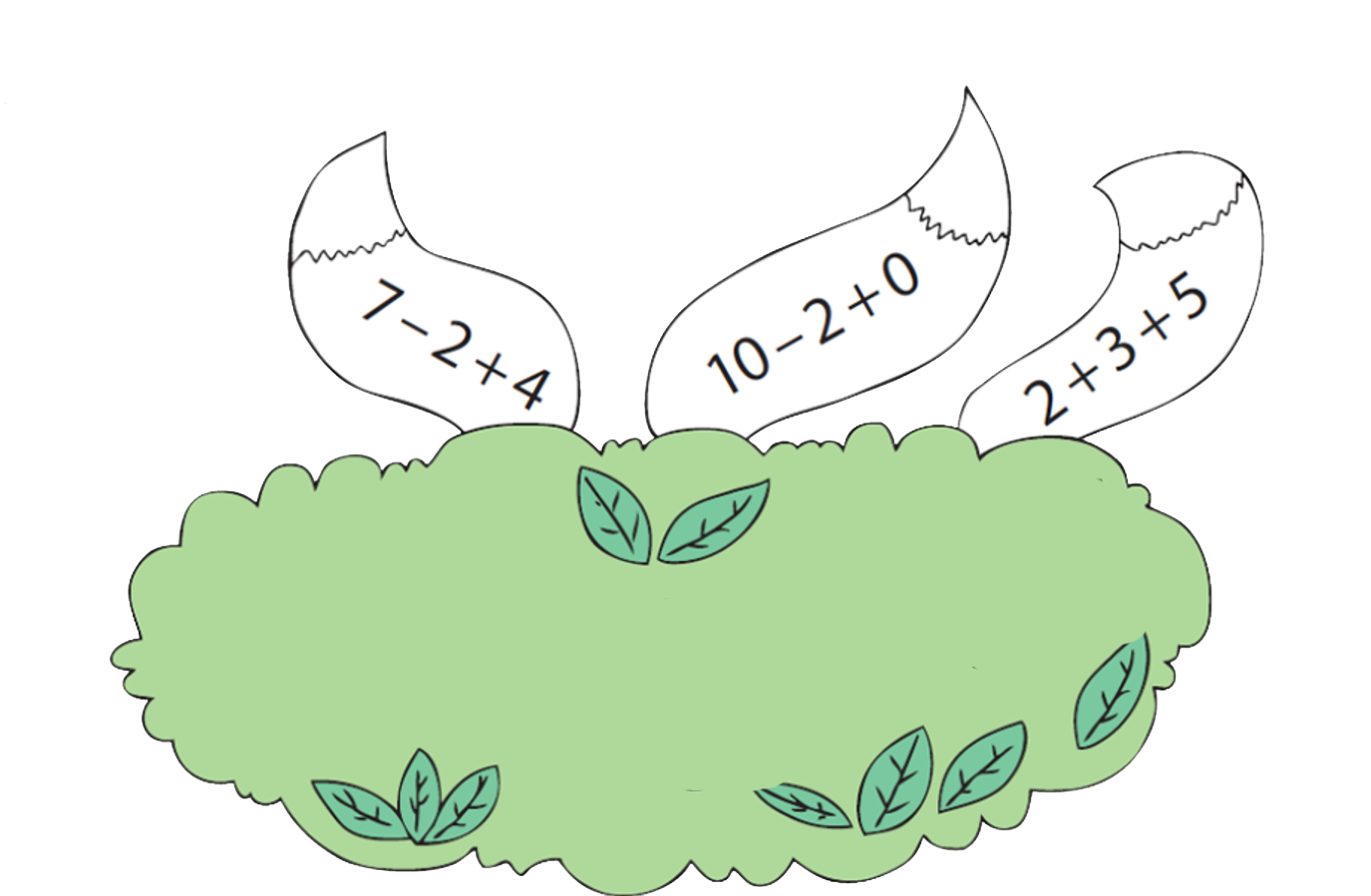 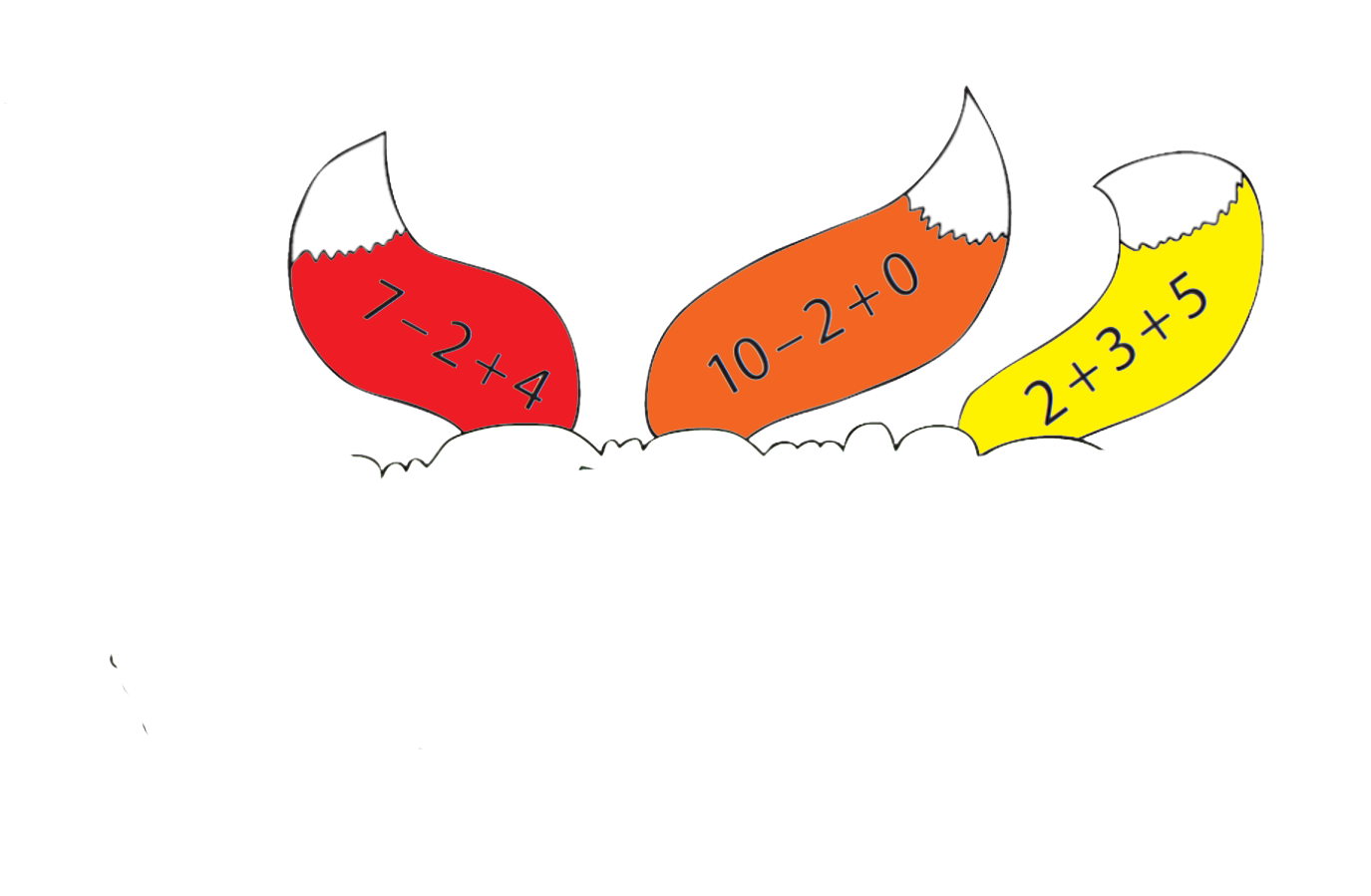 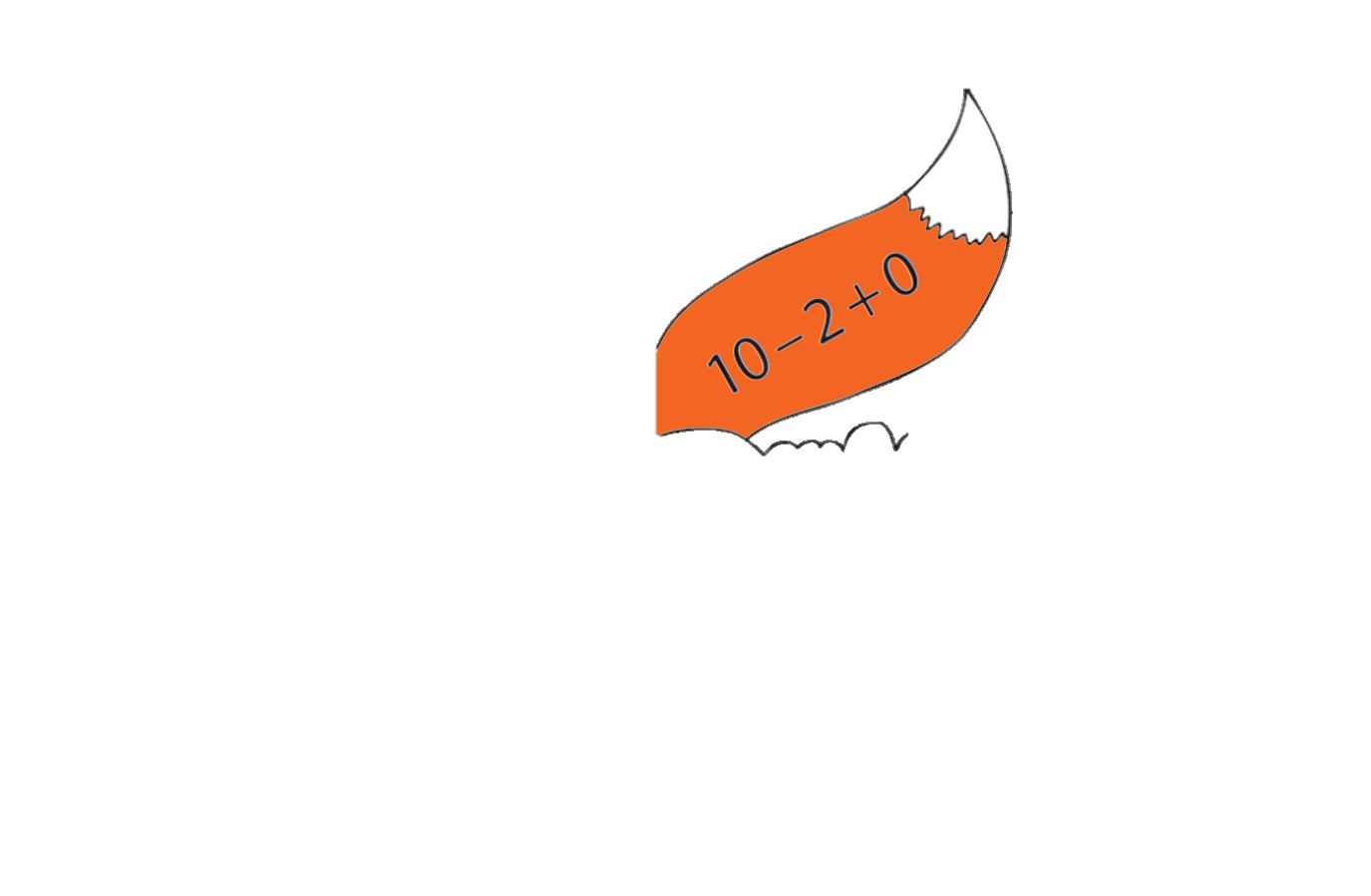 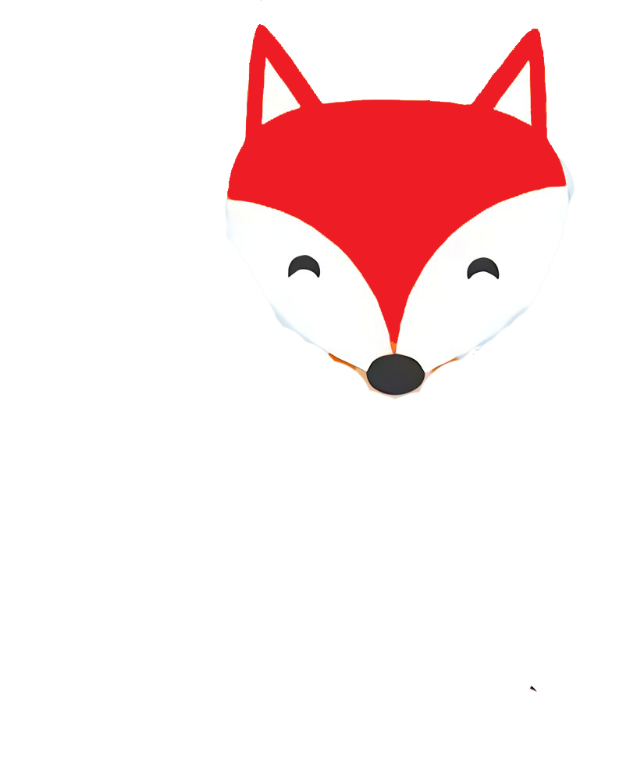 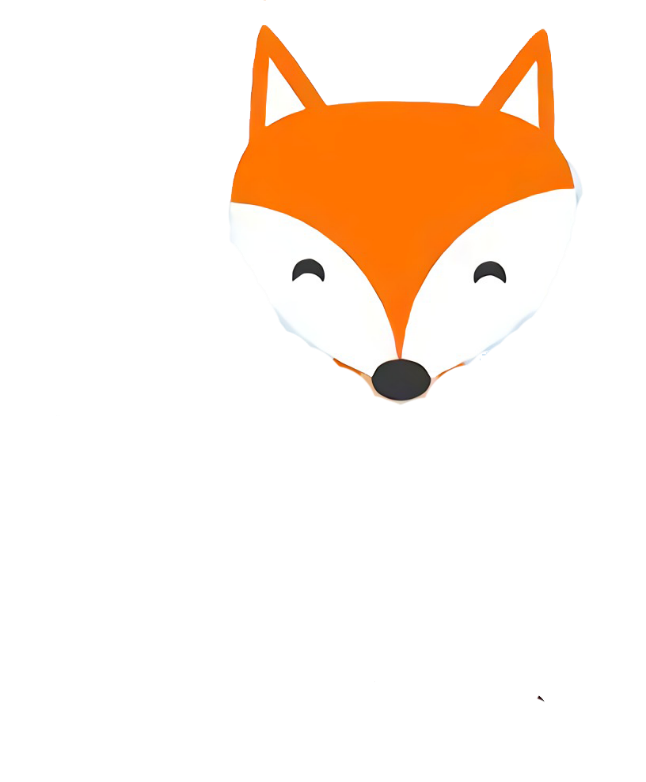 9
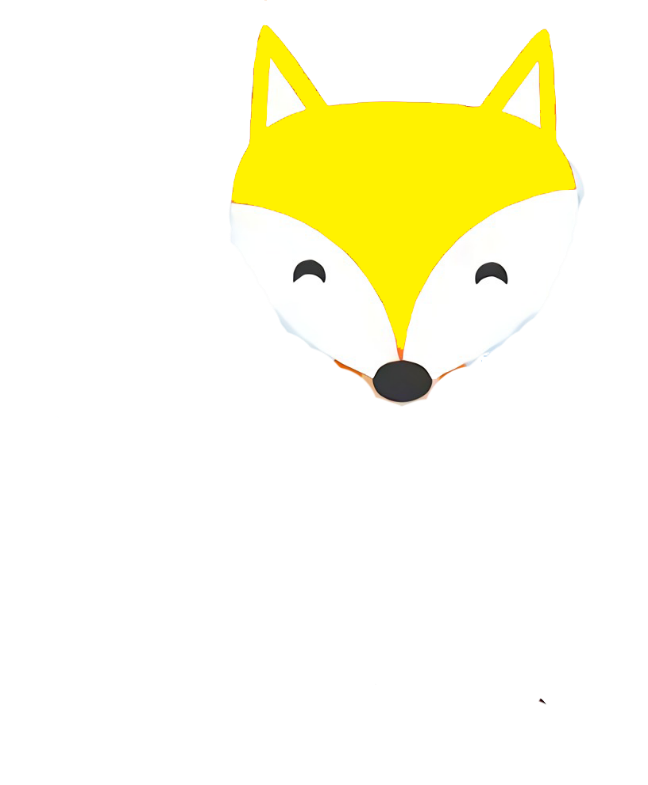 8
10
Xem tranh vaø vieát moät pheùp tính coäng thích hôïp.
Baøi 7
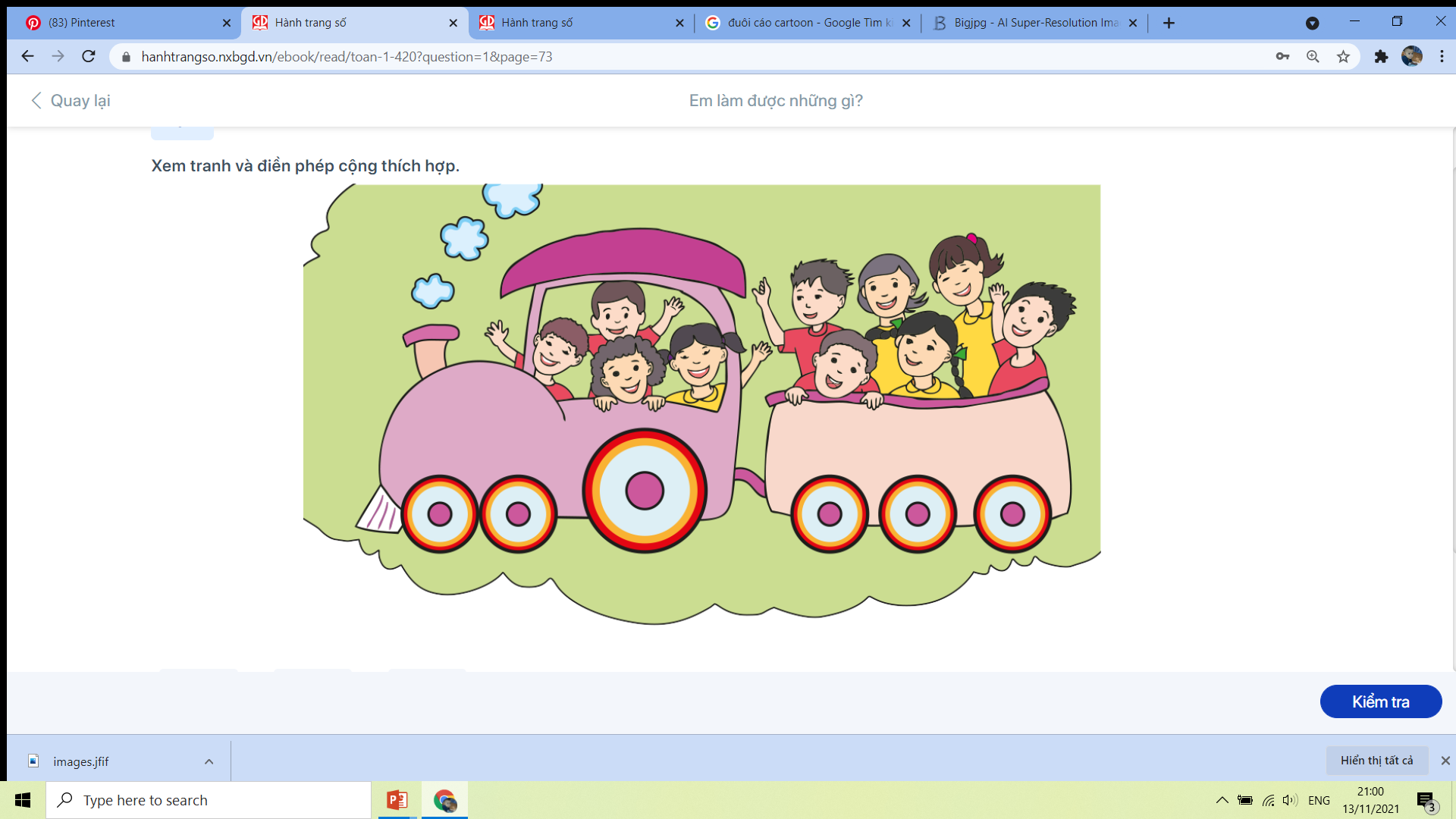 4 + 6 = 10
6 + 4 = 10
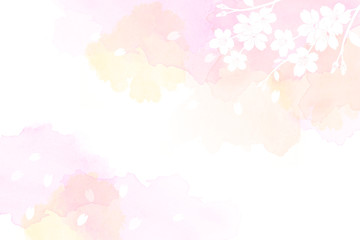 Baøi: 8
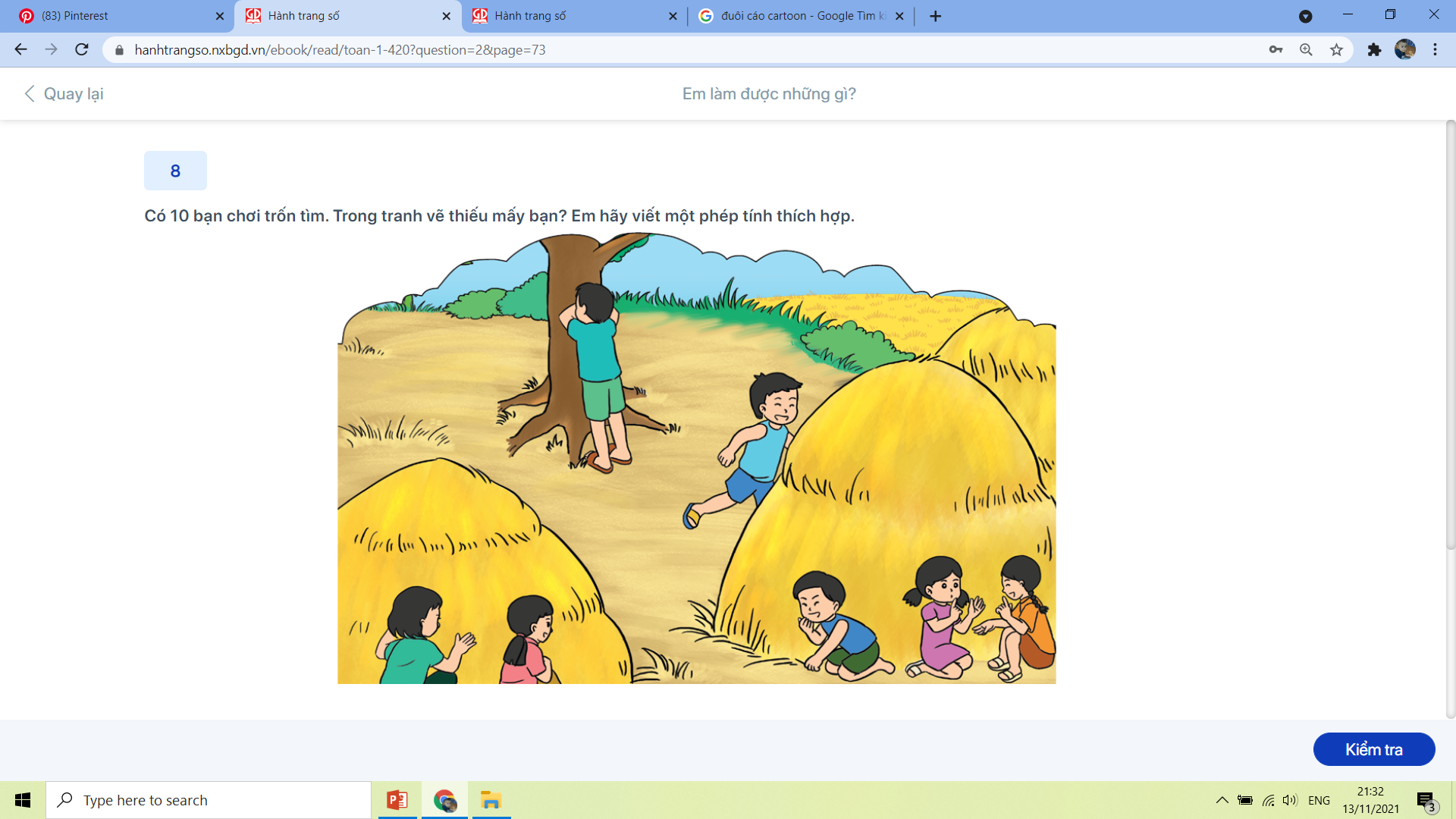 10 – 7 = 3
DAËN DOØ
Hoaøn thaønh caùc baøi taäp.
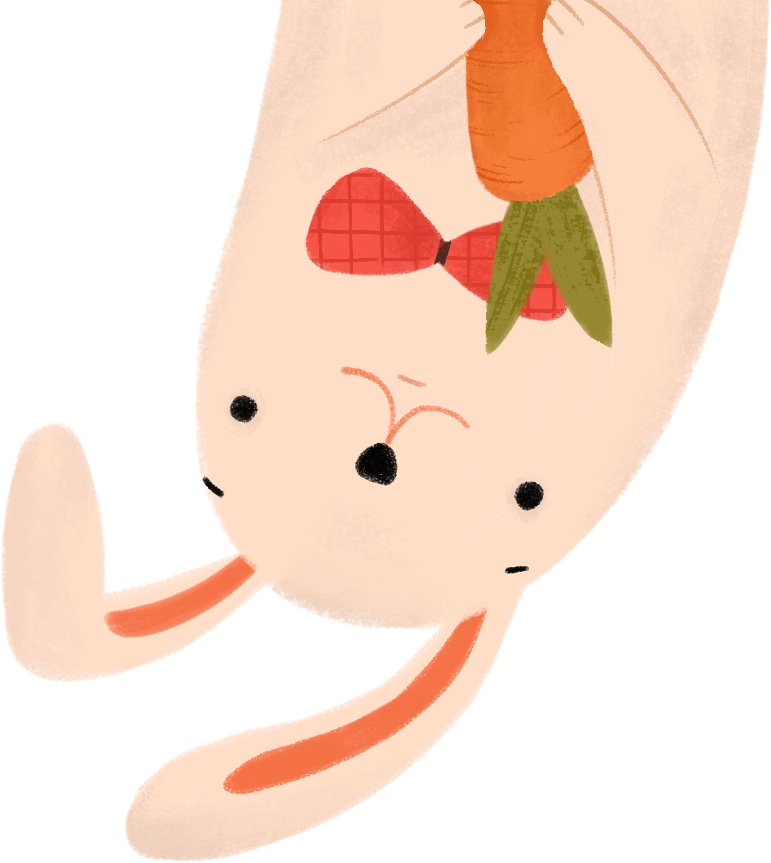 OÂn laïi caùc pheùp tính coäng, tröø trong phaïm vi 10.
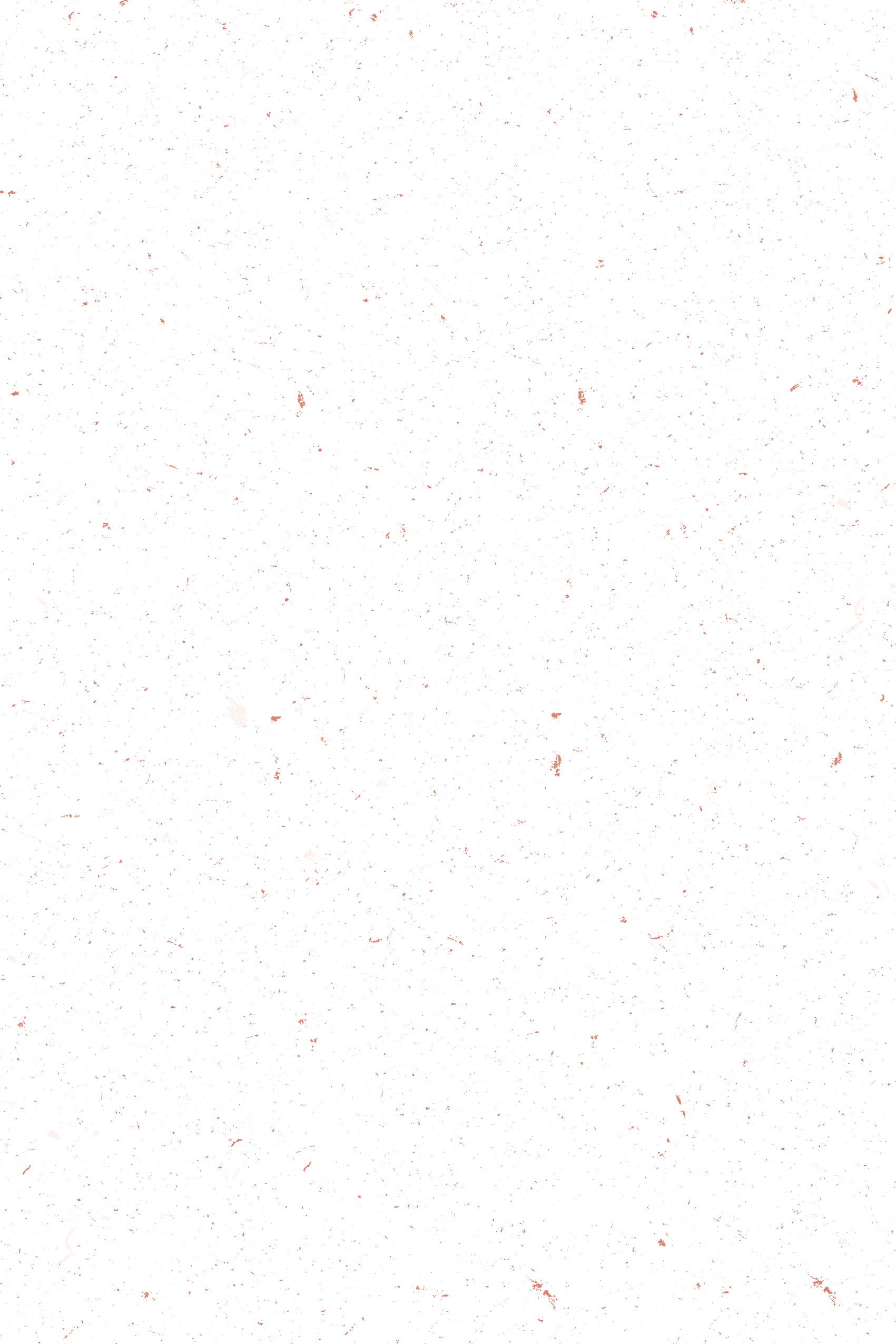 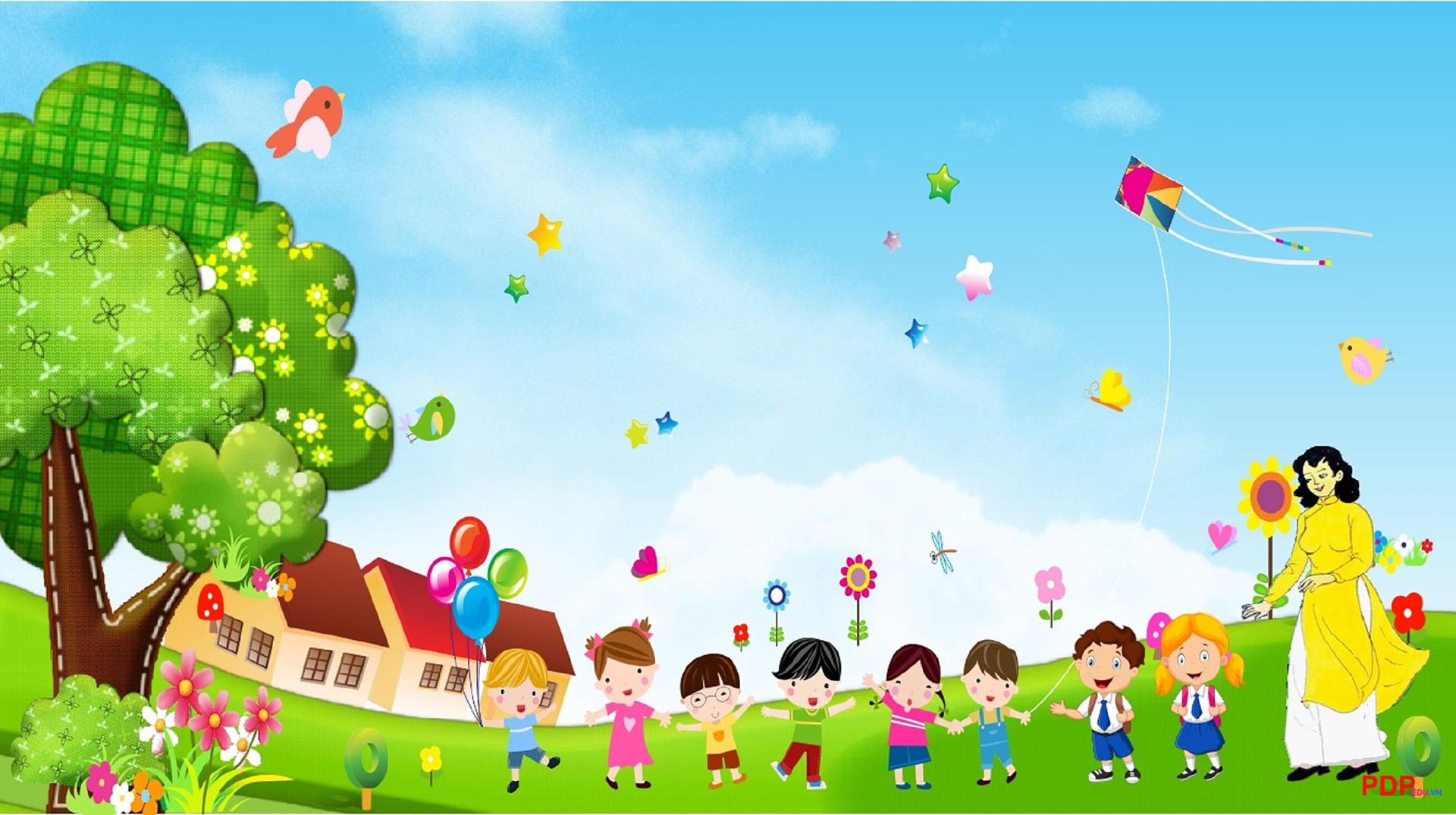 TAÏM BIEÄT CAÙC EM